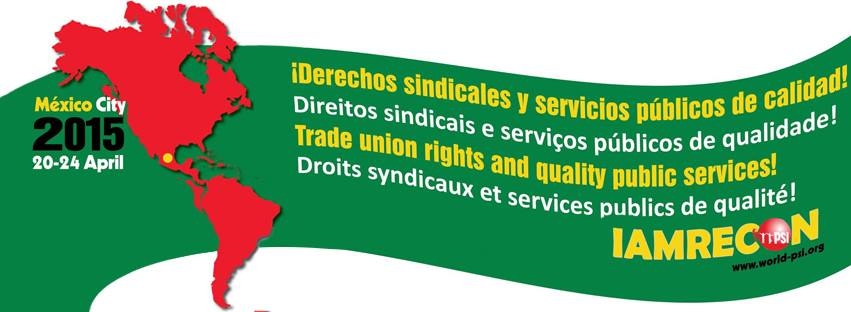 Colectivo GLBTI

03 Ejes Temáticos 

Derechos Civiles;

Derechos Sindicales;

Derechos Laborales;
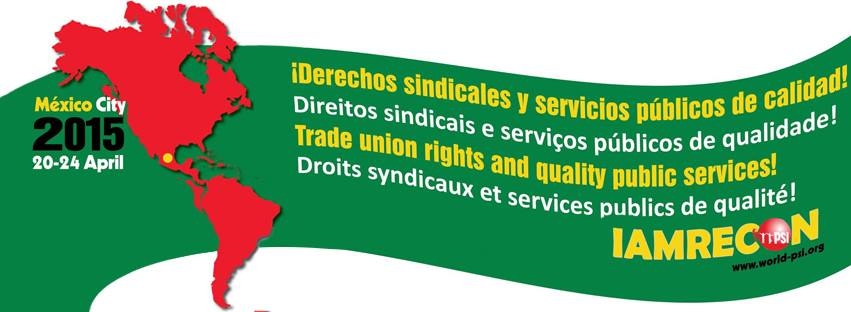 1.    Derechos Civiles

1.1. Campaña por la despenalización de la homosexualidad en Países del Caribe. Solidaridad, visita, envío de cartas a los gobiernos;

1.2.  Campaña por la penalización de la homofobia en todos los países de América:
 
1.3. Campaña de denuncia de la homofobia institucionalizada en el Congreso Brasileño que informa y convoca a la sociedad a dar un «basta»;
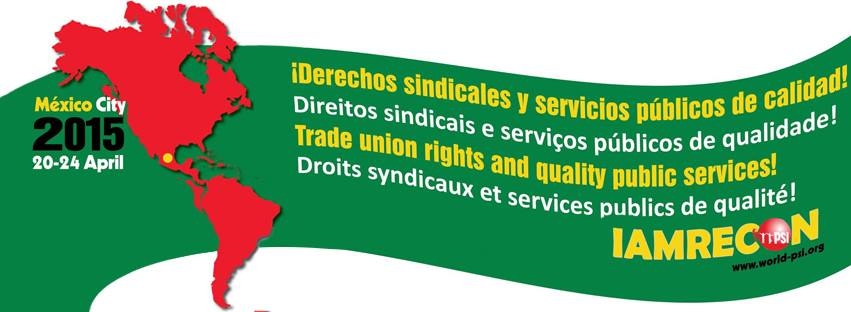 2.    Derechos Sindicales

2.1.  Consolidación del Comité Regional LGBTI, con la incorporación de las Subregiones del Caribe, EEUU y Canadá;

2.2. Campaña de sensibilización dirigida a las direcciones de las entidades afiliadas a la ISP en las Américas sobre la temática LGBT;

2.3. Empoderamiento de los LGBTI en las entidades base, incentivando la creación de secretarías y coordinaciones para la temática LGBTI;
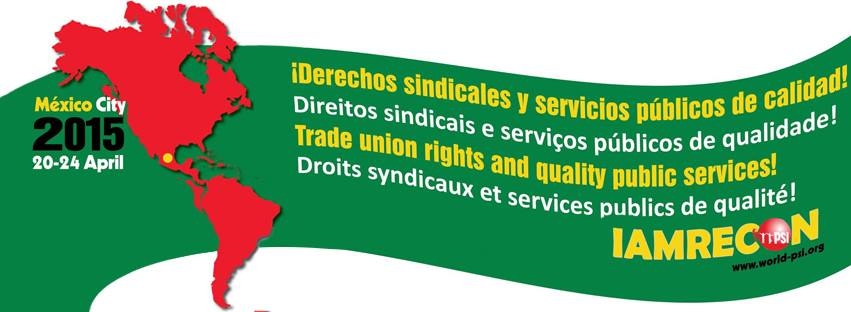 2.    Derechos Sindicales (cont.)

2.4. Garantizar espacio de representación LGBTI en la estructura de la ISP;
2.5. Que la temática LGBTI se incluya en todos los debates 
        transversales;
2.6. Promover e incentivar la creación de los Comités Subregionales y Regionales en las demás regiones de la ISP;

2.7. Reactivar la alianza con la IE para la temática LGBTI, con la        producción de material y una campaña que introduzca la         temática en las escuelas de Enseñanza Básica;
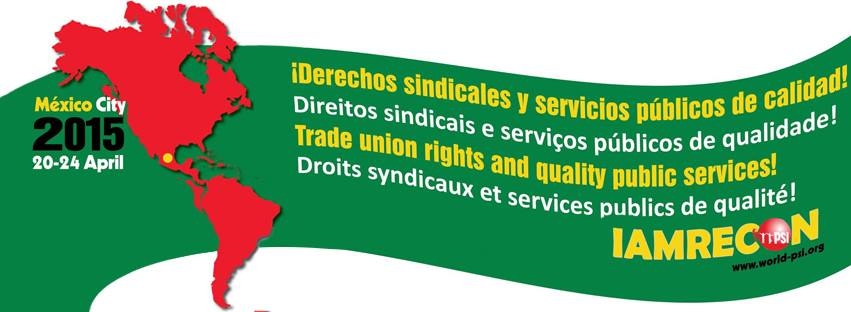 3.    Derechos Laborales

3.1.  Hacer un relevamiento de las cláusulas que se pueden
         incluir en los acuerdos colectivos; 

3.2. Buscar modelos en afiliadas que ya incluyen cláusulas 
        específicas para LGBTI en sus reivindicaciones;

3.3. Adaptar y ampliar la cartilla de derechos laborales 
        producida por el Comité LGBTI Brasileño para la Región
        Interamericana;
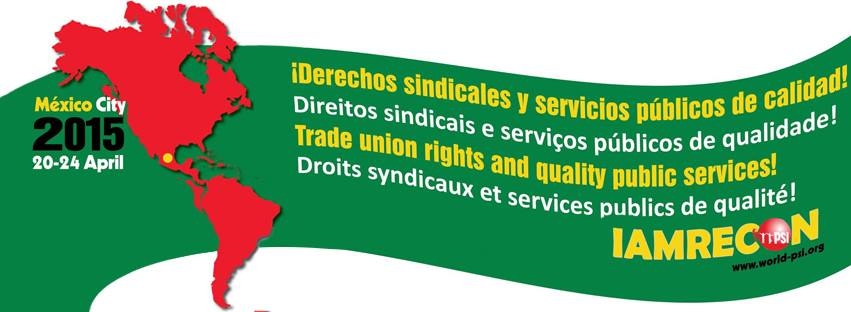 3.    Derechos Laborales (cont.)

3.4. Utilizar como modelo la cartilla «Promoción de los Derechos Humanos de las Personas LGBT en el Mundo del Trabajo», de la UNAIDS / OIT;

3.5. Hacer una campaña en toda la región para la aplicación
        y reglamentación de la Recomendación 200 de la OIT, que
        versa sobre los derechos laborales de las personas 
        que viven con VIH y/o SIDA.